Chioncel O, Collins SP, Ambrosy AP, Gheorghiade M, Filippatos G
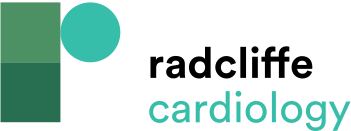 Figure 1: Illustration of Pressure-dependent- and Pressure-independent Mechanisms Responsible for Pulmonary Oedema Formation and Resolution
Citation: Cardiac Failure Review 2015;1(1):38-45
https://doi.org/10.15420/CFR.2015.01.01.38
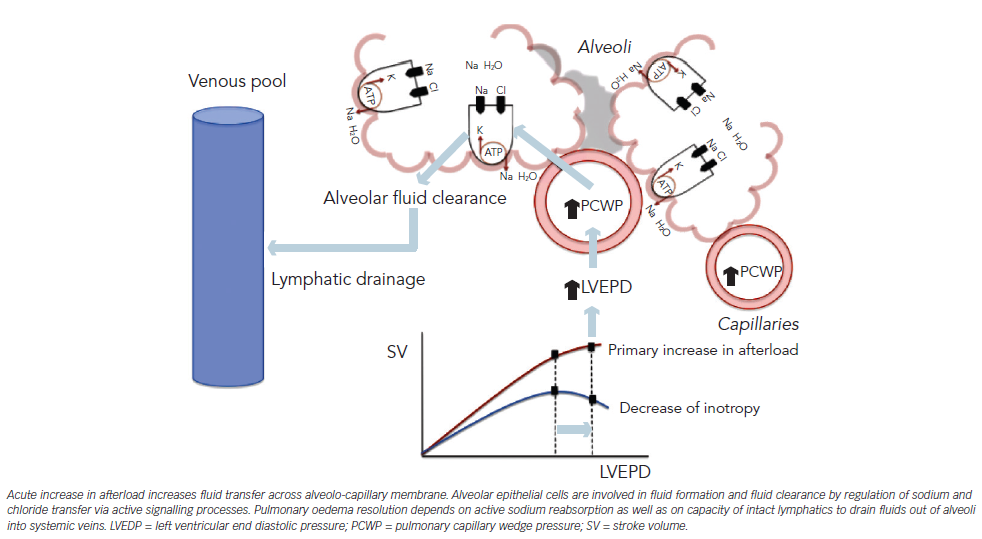